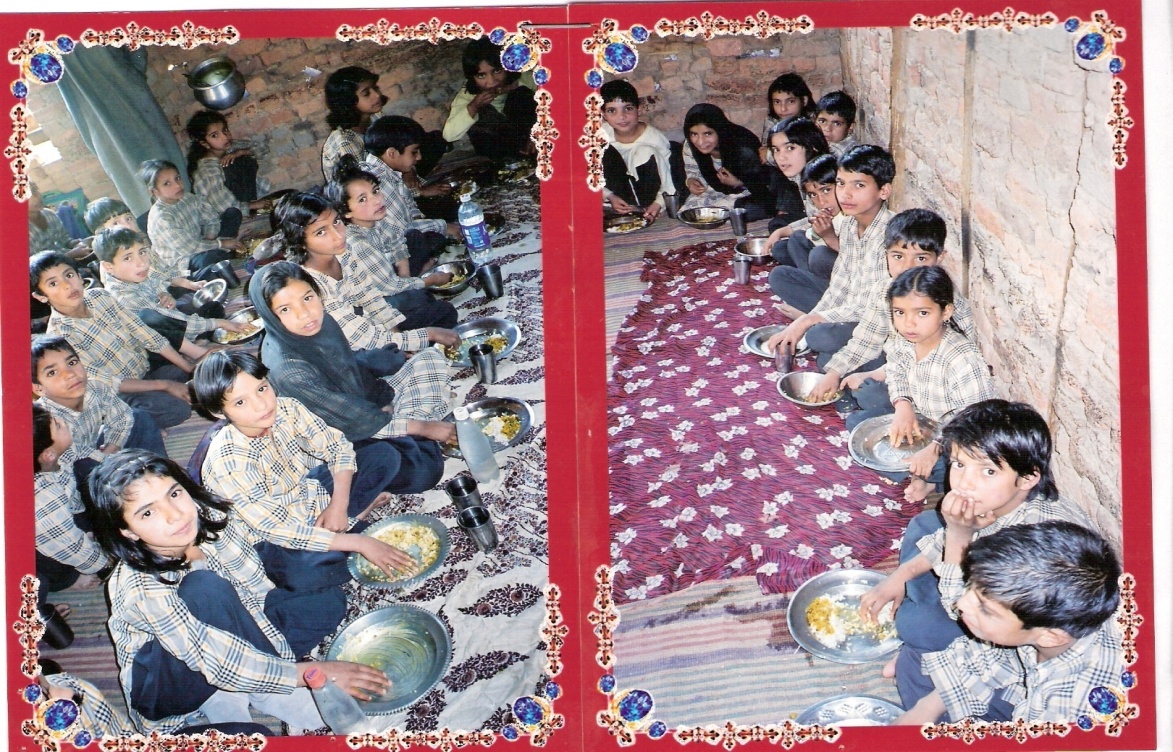 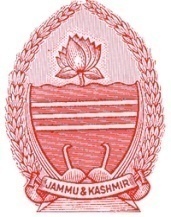 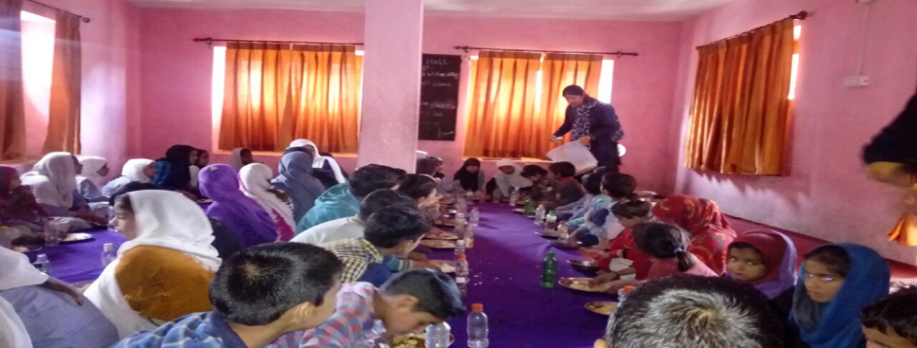 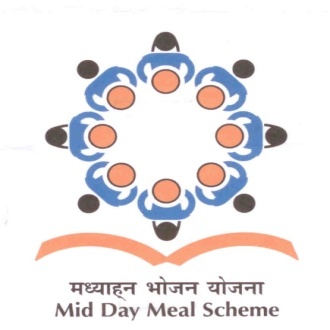 Government of Jammu & Kashmir
Review of National Programme of Mid Day Meal Scheme 2017-18

&

Proposals Annual Work Plan & Budget 2018-19
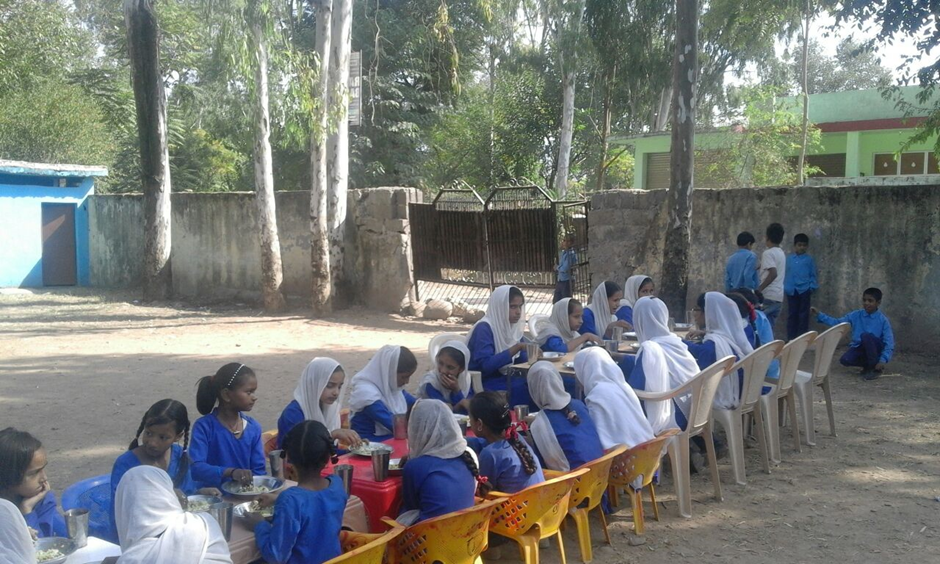 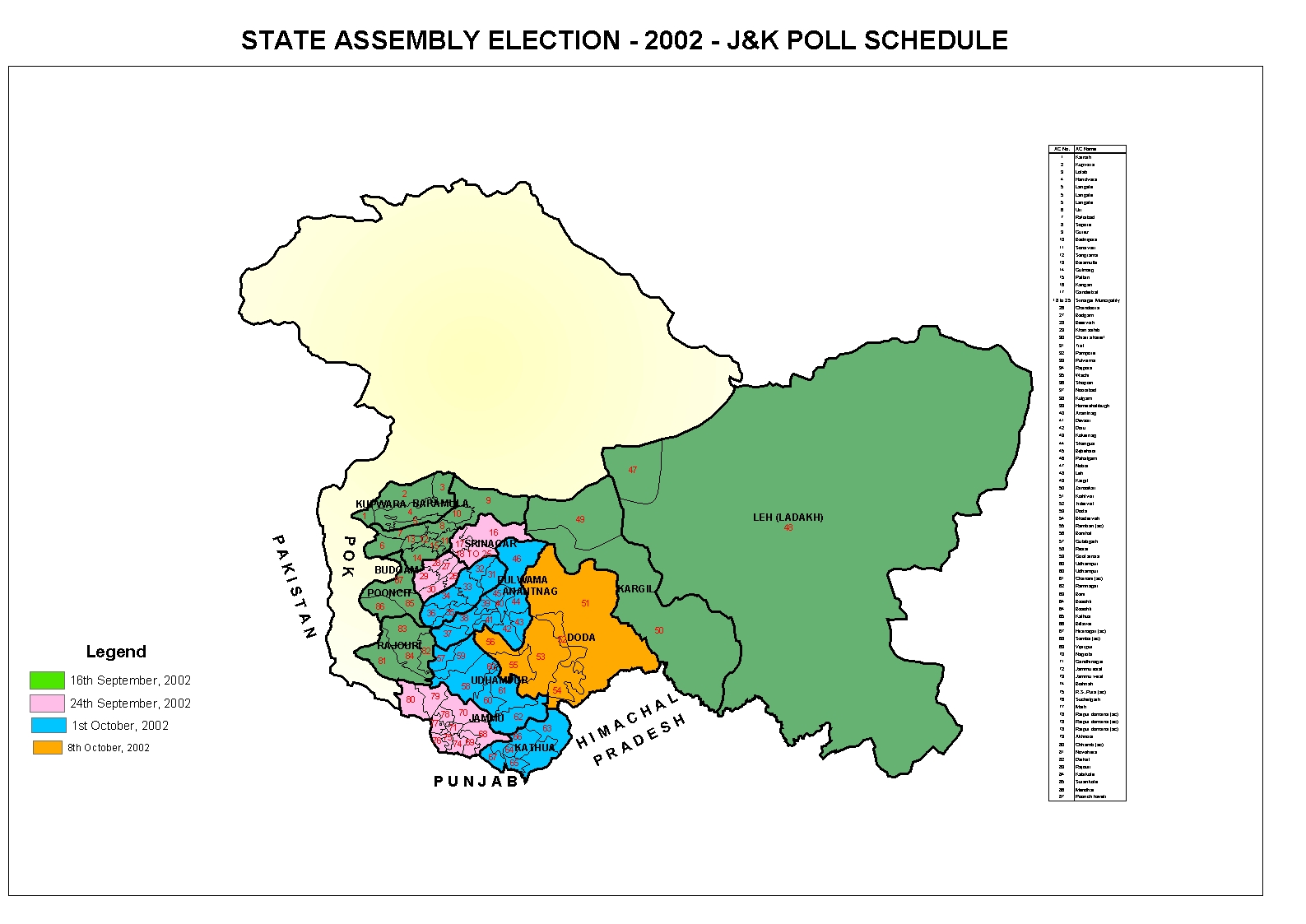 Jammu & Kashmir
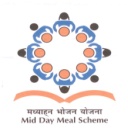 Districts –     22   CD Blocks –  143     Educational Zones–201
Total Population =  1,25,48,926
 Literacy rate as per census 2011 = 67.16 %
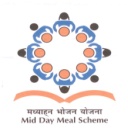 Over view
Mid Day Meal Scheme
National Programme of Nutritional Support to Education (Mid Day Meal a flagship programme) was launched in Sept. 2004.

The Mid-Day Meal has a sharing pattern of 90:10.
At the gross root level, the scheme is being implemented under the supervision of School Management Committees (SMCs) and Village Education Committees (VECs).
The food grains are lifted from the FCI by the CAPD Deptt. and distributed through the nearest  Public Distribution Centers.
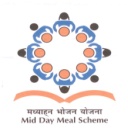 Main Objectives
To boost Universalization of Elementary Education by improving;
Enrolment
Attendance
Retention
Learning levels of children.
Nutritional status of students.
Salient Feature
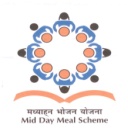 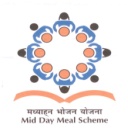 Weekly Menu – Day wise
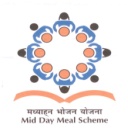 Management Structure
State Government vide order No: 305-Edu of 2017 dated: 14-06-2017 has created Management / Monitoring Structure at different level separately for Jammu & Kashmir Divisions as under:

Joint Director (KAS) as Ex-officio, Jt. Dir. (MDM)
Principal DIET as Ex-officio, Dy. Dir. (MDM)
Assistant Director (Plg),CEO Office as Ex-officio, Asstt. Dir. (MDM)
Principal, Model Schools as Ex-officio, Cluster Head (MDM)
Head of Institution as	In charge, MDM. 

Director (Planning), School Education Department is the Nodal Officer at State Level.
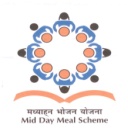 MONITORING INSTITUTIONS
Following Committees have been constituted by the State Government for monitoring purposes;
Divisional Level Committee headed by one Joint Director from the respective Directorate of School Education.
District Level Committee headed by Principal DIET of the respective District. 
Zonal Level Committee headed by one Principal of +2 institution of the respective zone to be nominated by the  Chief Education Officer of the concerned District.
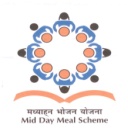 Review of Implementation of MDMS 
(Primary + Upper Primary)(1.4.2017 to 31.03.2018)
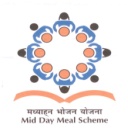 Coverage  2017-18
(Physical)
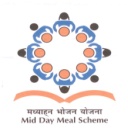 Achievement
(Beneficiaries & Working days)
FINANCIAL PROGRESS
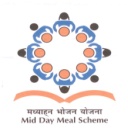 Fig; Rs. in lakh
Received/Released
Expenditure
CS
CS
TOTAL
TOTAL
SS
SS
9652.40
969.15
10622.75
8478.65
866.07
9344.71
88%
89%
88%
Note: Rs. 9652.40 lacs includes Rs.649.90 lacs received as additional allocation at fag end of the Financial Year 2017-18 and could not be utilized.
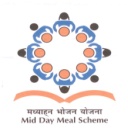 Utilization of food grains 2017-18
(Figs. in MTs)
Note: Total allocation of 15982.56 MTs  includes 1538.30 MTs received as additional allocation at fag end of the Financial Year 2017-18 and lifted in the first quarter of 2018-19.
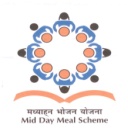 Payment of Cost of Food grains to FCI
(Rs In lacs)
Utilization of Cooking Cost
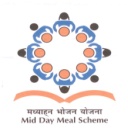 (Fig; Rs. in lacs)
Utilization of Honorarium to Cooks
(Fig; Rs. in lacs)
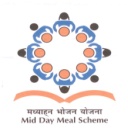 Utilization of Transportation Cost
(Fig; Rs. in lacs)
Utilization of MME funds
(Fig; Rs. in lacs)
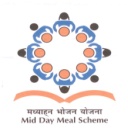 School Health Programme (Rashtriya Bal Swasthya Karykram)
School Health Programme (Rashtriya Bal Swasthya Karykram)
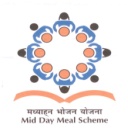 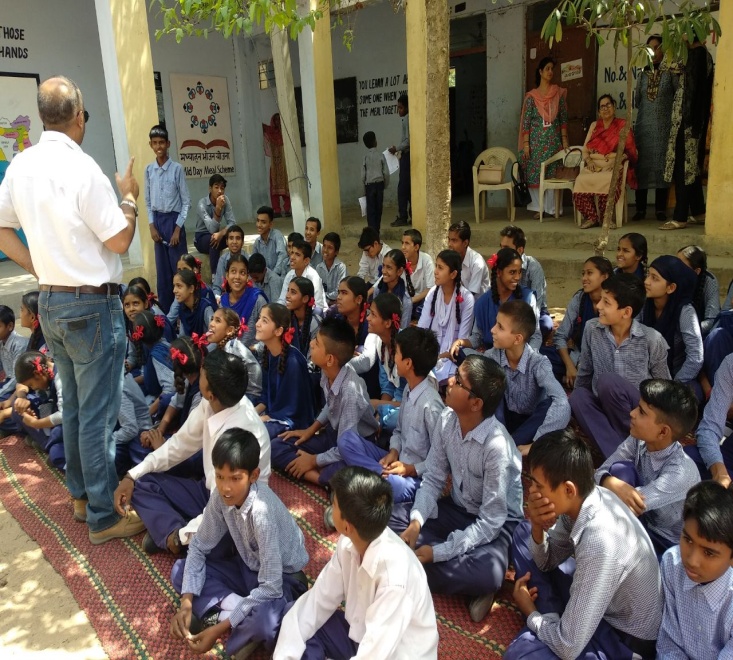 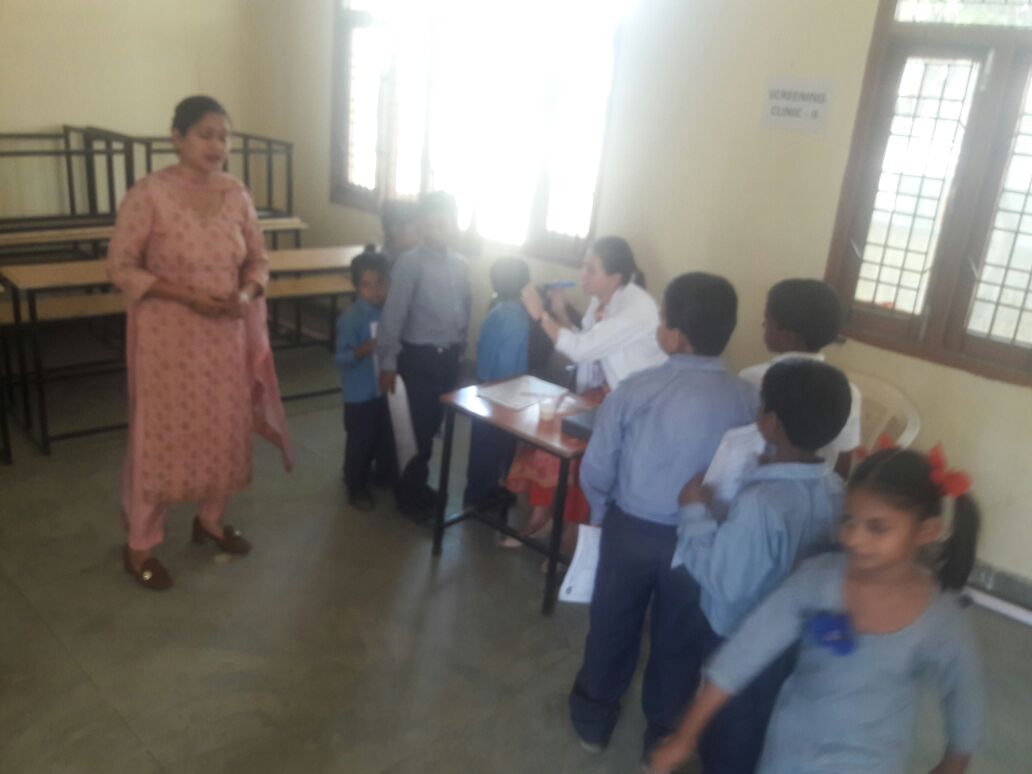 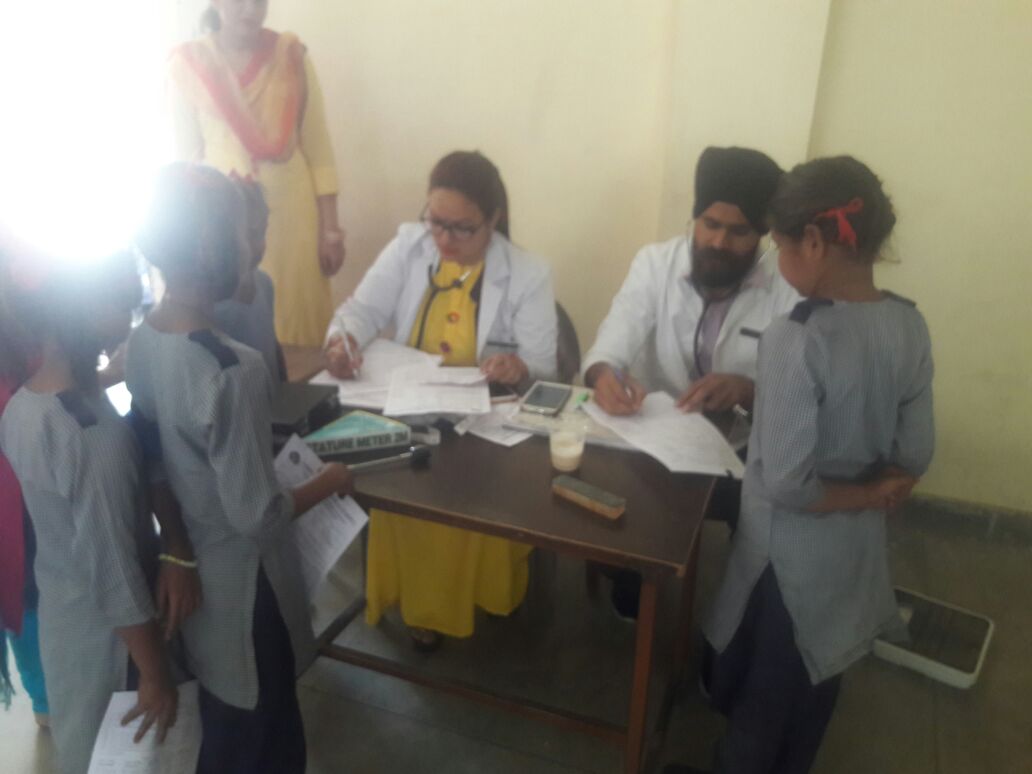 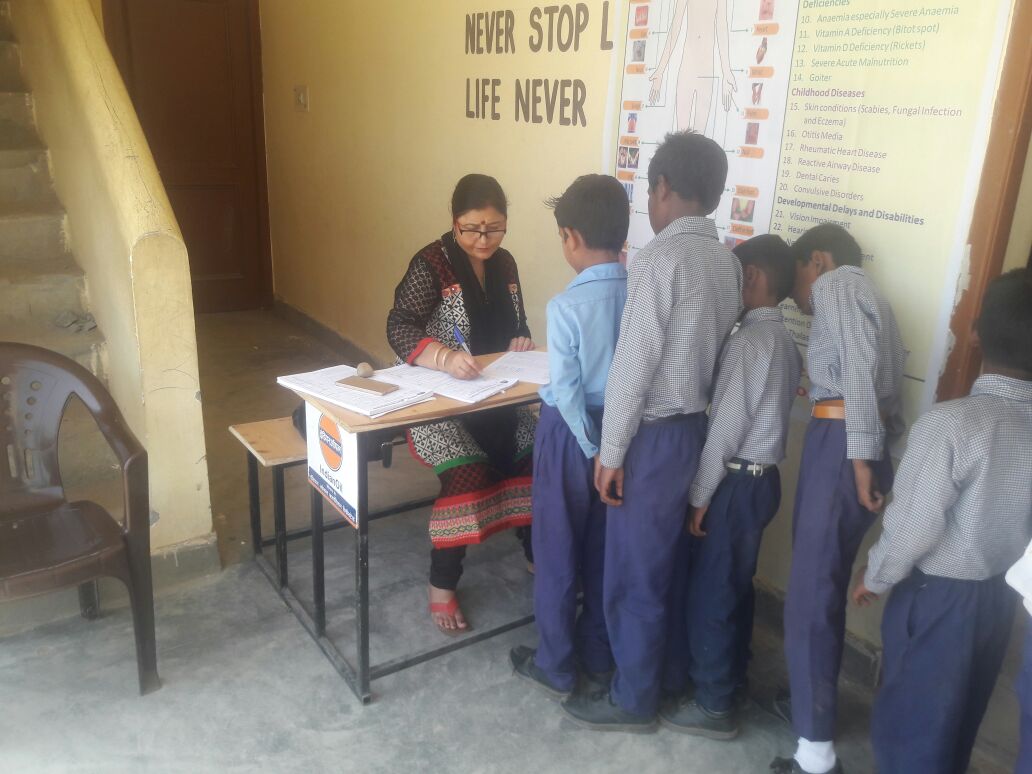 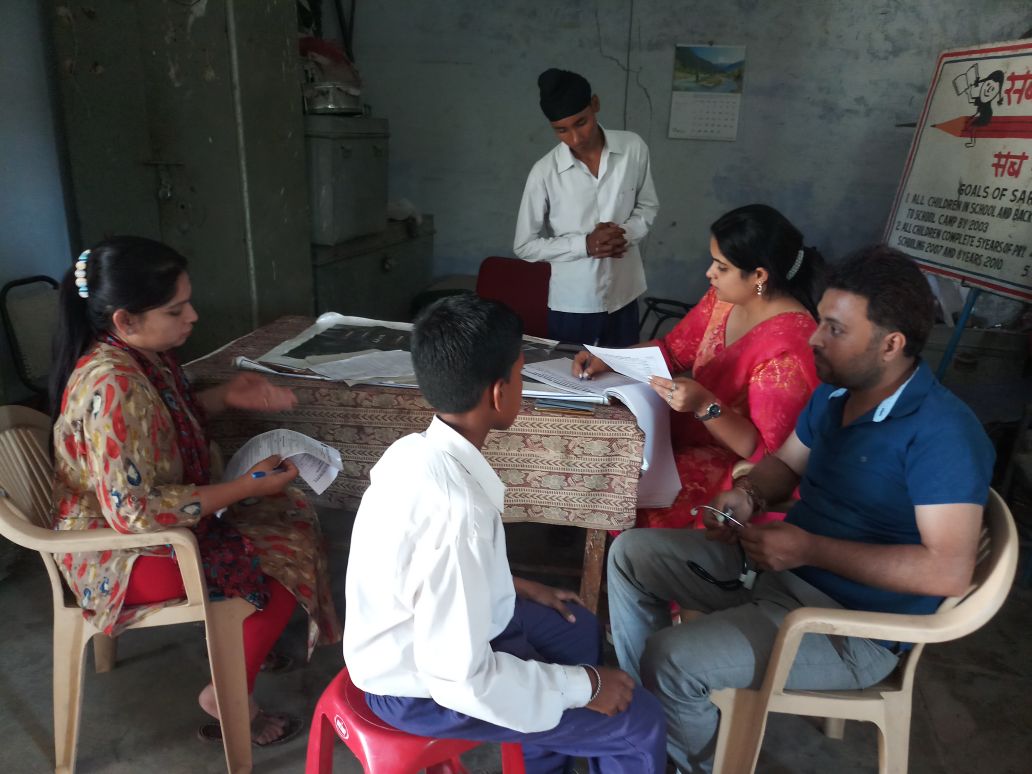 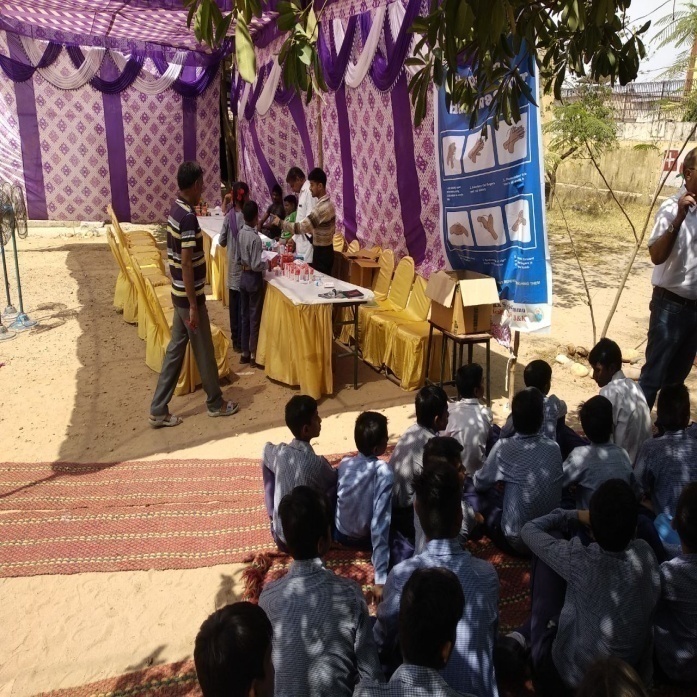 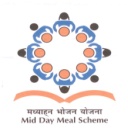 Training of Cook Cum Helpers
Training of Cook Cum Helpers
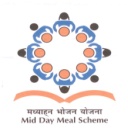 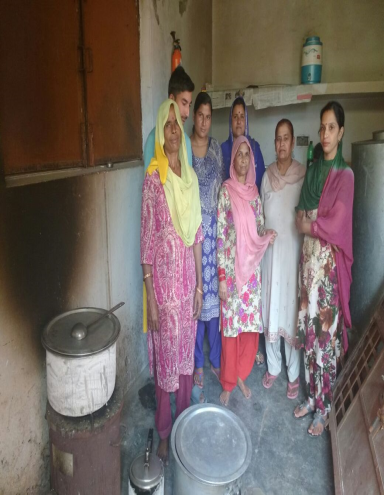 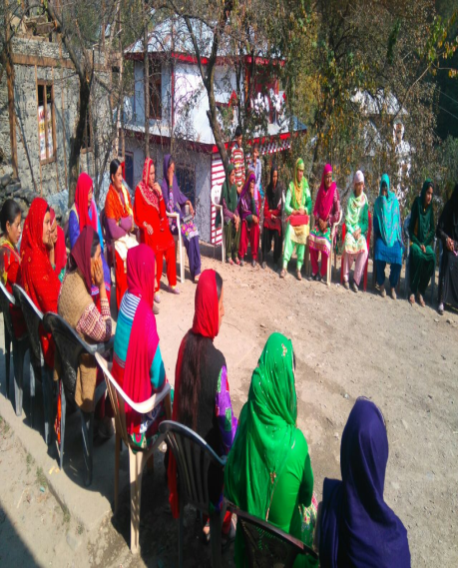 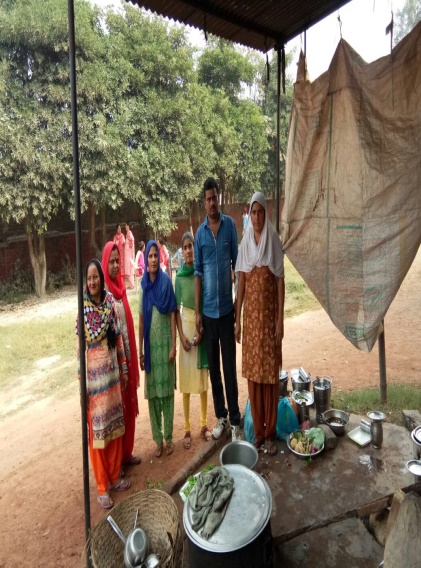 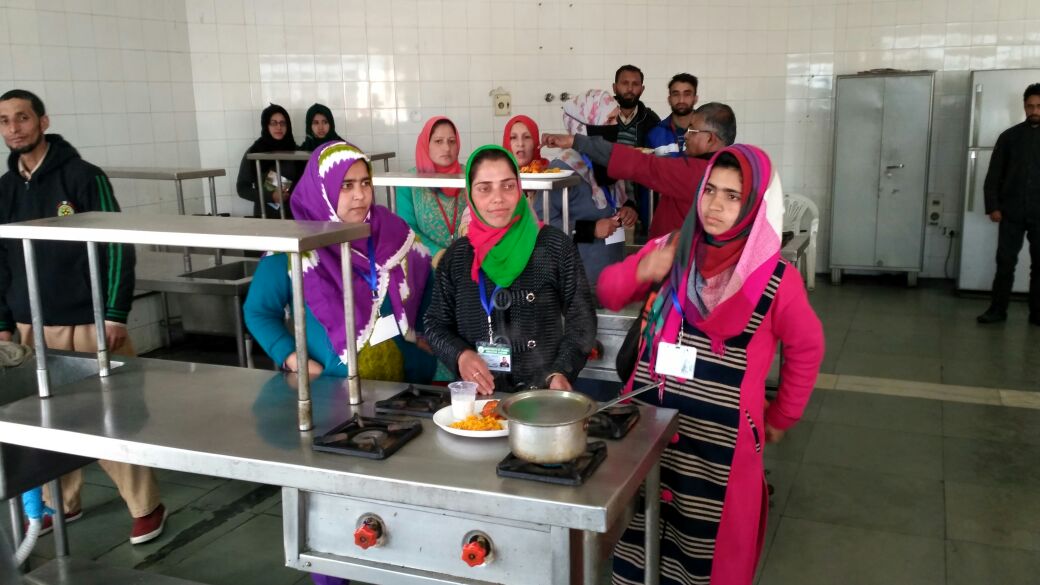 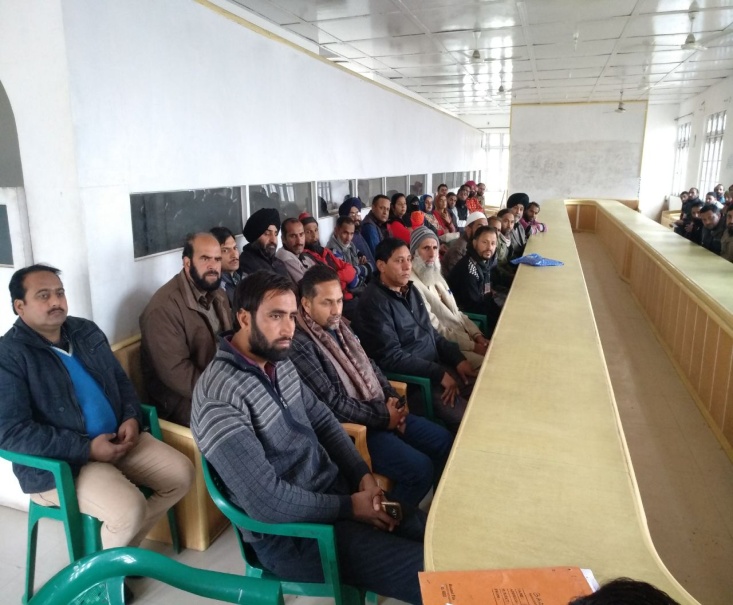 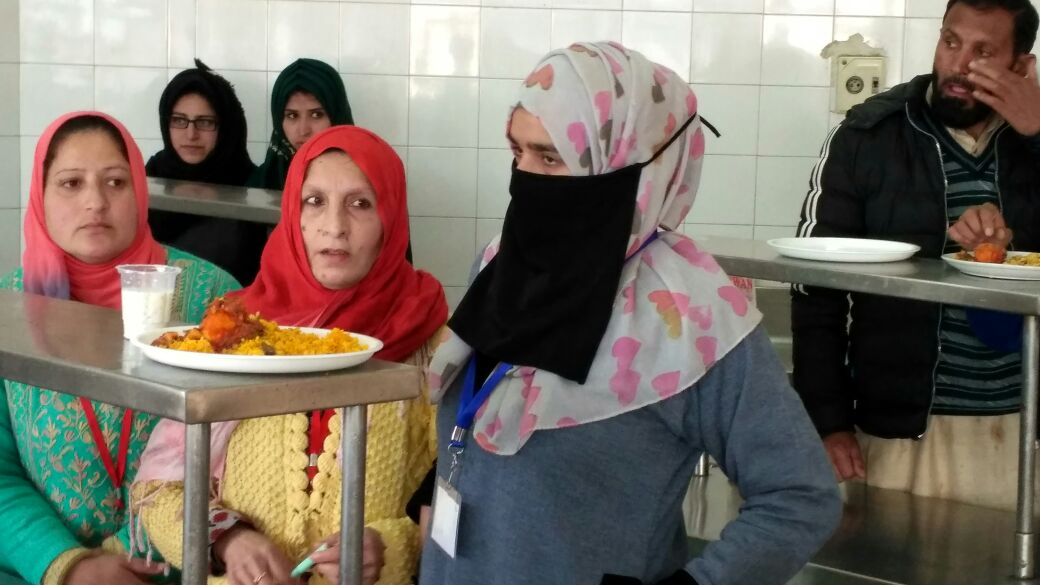 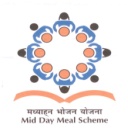 Availability of Infrastructure
CONSTRUCTION OF KITCHEN CUM STORES
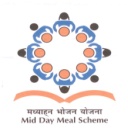 CONSTRUCTION OF KCSs (Central Assistance) 

11815 Kitchen-cum-Stores with the financial implication of Rs. 8393.63 lacs sanctioned by MHRD from the year 2006-07 to 2011-12.
7118 Kitchen-cum-Stores with Rs. 4578.30 lacs (Central Assistance) have been constructed thereby leaving a balance of 4697 Kitchen-cum-Stores with the financial involvement of Rs.3815.33 lacs.
The State is in process to surrender Kitchen-cum-Stores having low per unit cost i.e. Rs. 0.60 lacs. 
The State Finance Department has desired to provide Utilization Certificate, Copy of authorization letters and audited figures from Accountant General’s Office for the purpose. 
Director, School Education Jammu/Kashmir were asked to submit Utilization Certificate and audited certificate/figures from Accountant General’s Office duly signed by the competent authority for its submission to the State Finance Department.

CONSTRUCTION OF KCSs (Convergence) 
6685 Kitchen-cum-Stores have been constructed through convergence upto march 2018.
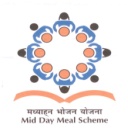 CONSTRUCTION OF KITCHEN CUM STORES
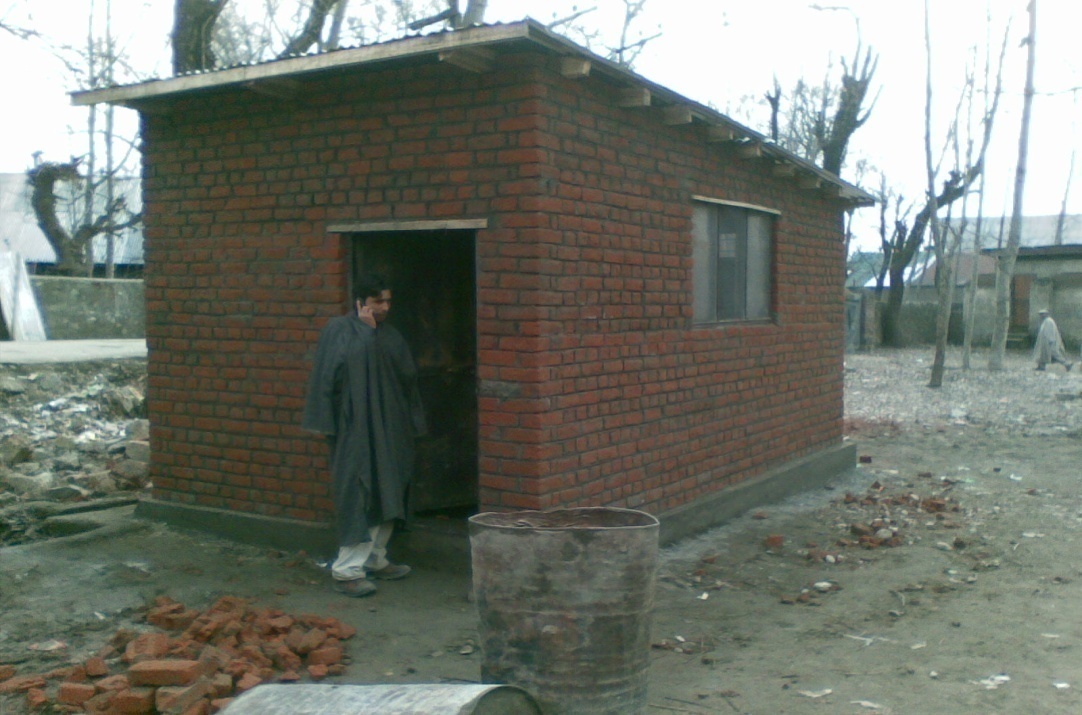 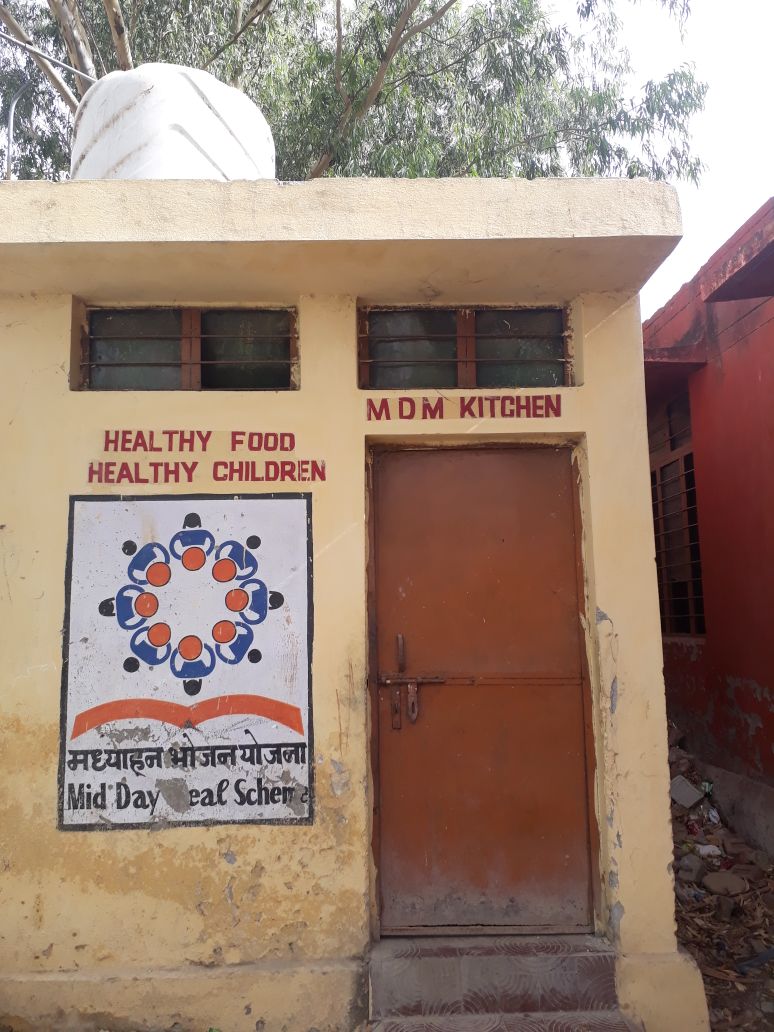 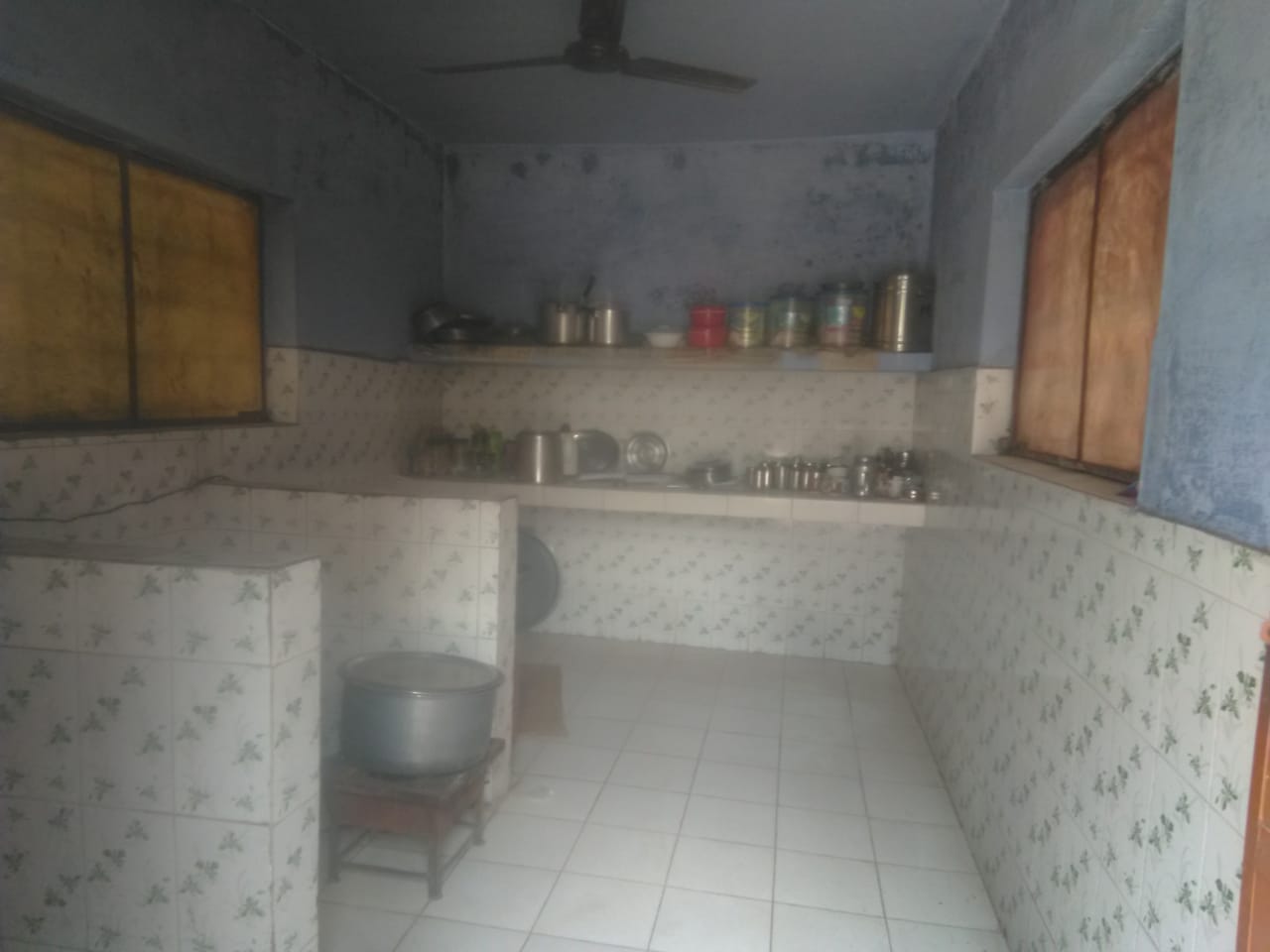 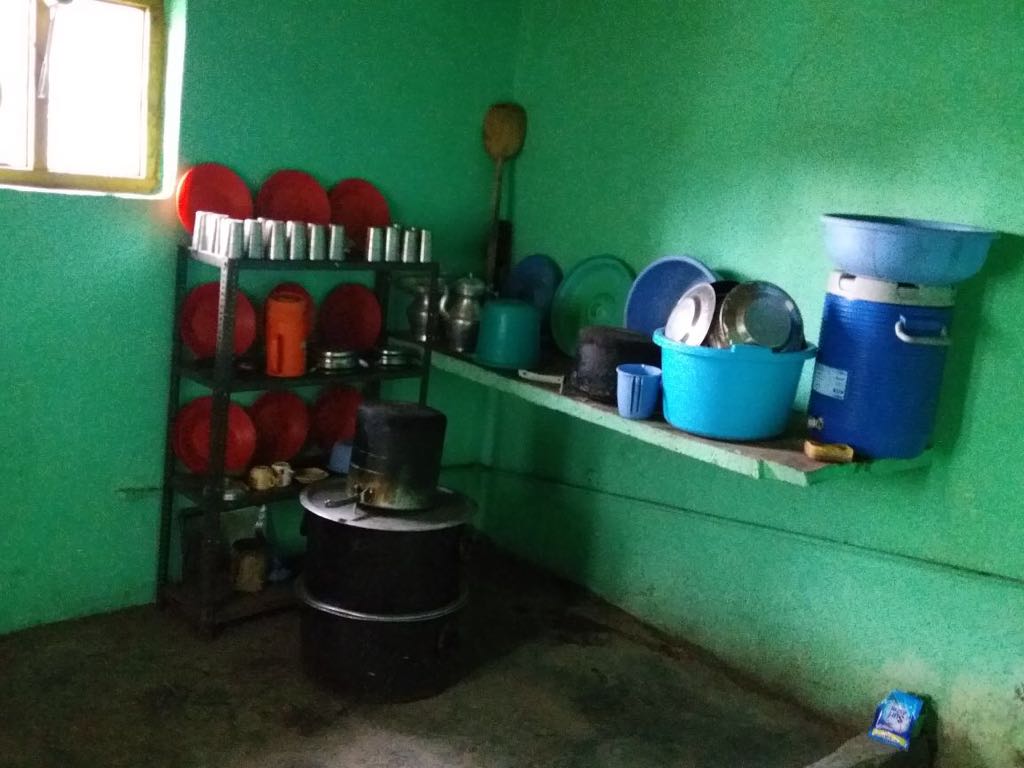 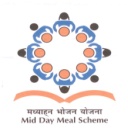 PROCUREMENT OF KITCHEN DEVICES
KITCHEN DEVICES
Against 23623 No. of Kitchen Devices sanctioned by the MHRD, GoI, 22312 No. of Kitchen Devices have been procured, thereby leaving 1311 Kitchen Devices with the financial involvement of Rs. 65.55 lacs still to be procured.

The School Education Department is in touch with the State Finance Department for revalidation of unspent balance of Rs 65.55. lacs needed for the procurement of 1311 KDs.

MHRD has sanctioned Central Assistance of Rs. 1048.45 lacs for the procurement of 20969 No. of Kitchen Devices in the PAB-MDM 2015-16 (201 new and 8885 replacements) and PAB-MDM 2017-18 (44 new and 11839 replacements).
Best Practices
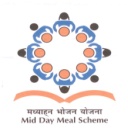 Äkshay Patra (NGO)
The department initiated process to provide meals to the beneficiaries (Students) at school level  through NGOs named as “Äkshay Patra” on pilot basis in the District of Jammu and Samba. MOU has been drafted and sent to the Revenue Department for their concurrence.

Automated Reporting & Monitoring System (ARMS)
On line daily Automated Reporting & Monitoring System (ARMS) developed by NIC-HP  (www.mdmhp.nic,in) under MDM has been rolled out since Dec. 2017. 

Social Audit
Social Audit of the MDM scheme in four Districts (Budgam, Ganderbal, Kathua and Ramban) through Department of Social Action/Sociology, University of Jammu/Kashmir has been taken up.
Best Practices
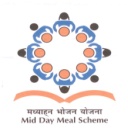 Sample Analysis
National Accredited Lab. has been approached for sample analysis of meals served to the children.
Department is in touch with Drugs & Food Control Organization for testing of food samples and process of lifting of samples shall start shortly.
Training of Cook Cum Helpers
For quality and hygiene, training of Cook-cum-Helpers has been started through Institute of Hotel Management, Rajbagh, Srinagar and Food Craft Institute, Nagrota, Jammu.
Kitchen Garden
137 schools have established Kitchen Gardens and 4408 schools have been targeted where the land is available for setting up of Kitchen Gardens during 2018-19. The fresh vegetables so produced is used in preparing Mid-Day Meals.
Best Practices
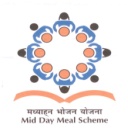 Honorarium to Cook-cum-Helpers
E-transfer of Honorarium  in the bank accounts of  cook cum helpers  
District level meetings
9 meetings of District level committee headed by the senior most MP held during 2017-18.
362 Meetings of District Steering cum Monitoring committee headed by Deputy Commissioner held during 2017-18.
School Inspections
19919 Schools have been inspected by the Government officials during 2017-18
Water purifier in Schools
1302 schools have facilities of water filtration.
Kitchen Garden
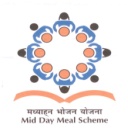 137 schools have established Kitchen Gardens
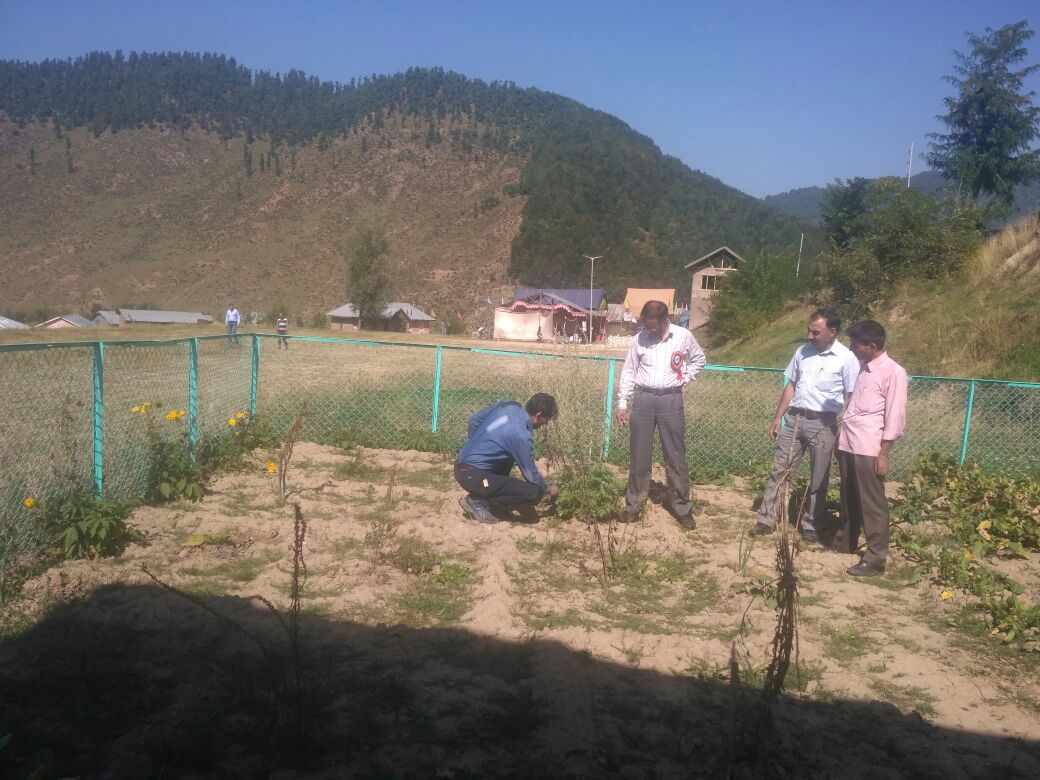 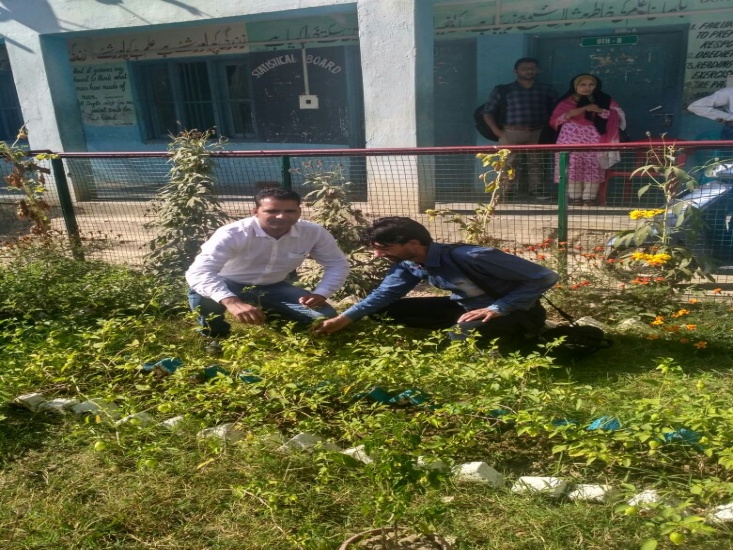 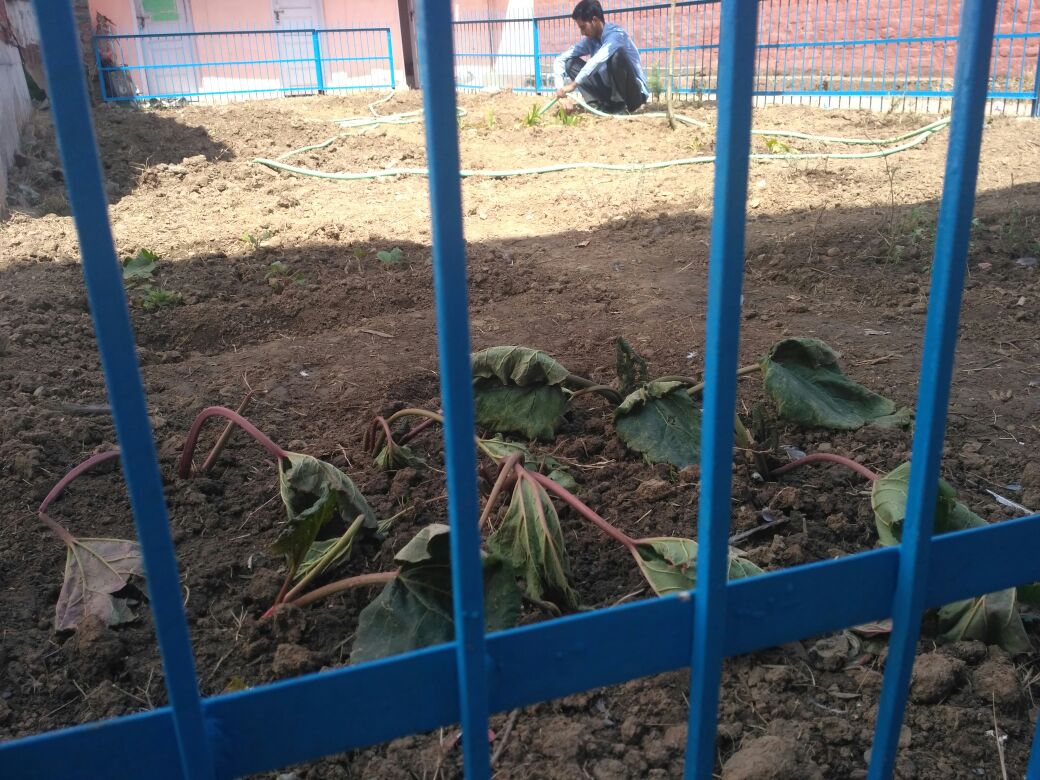 GHSS Kulgam
HSS Beerwah Badgam
HSS Malvan
SS
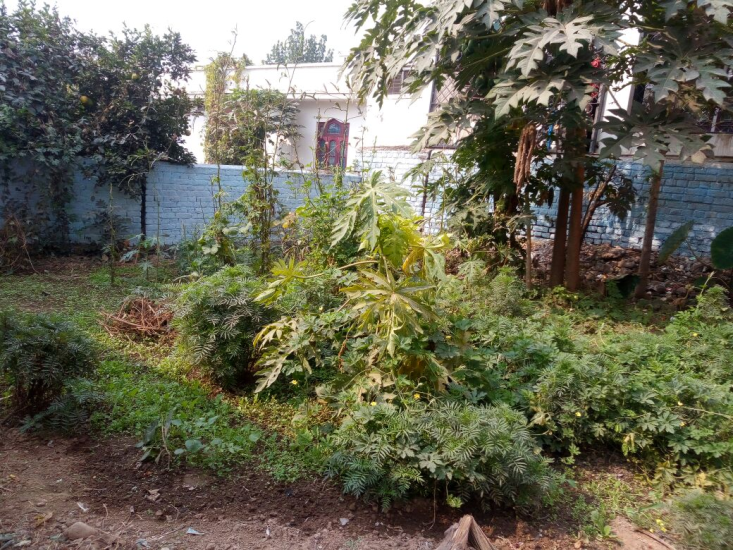 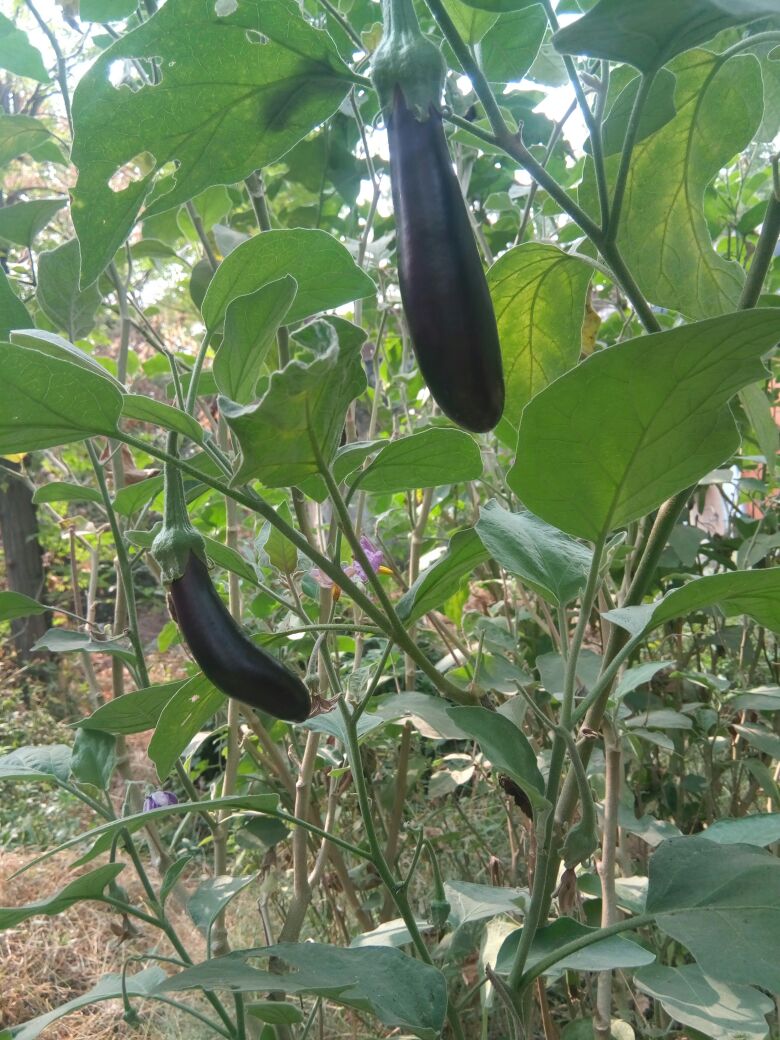 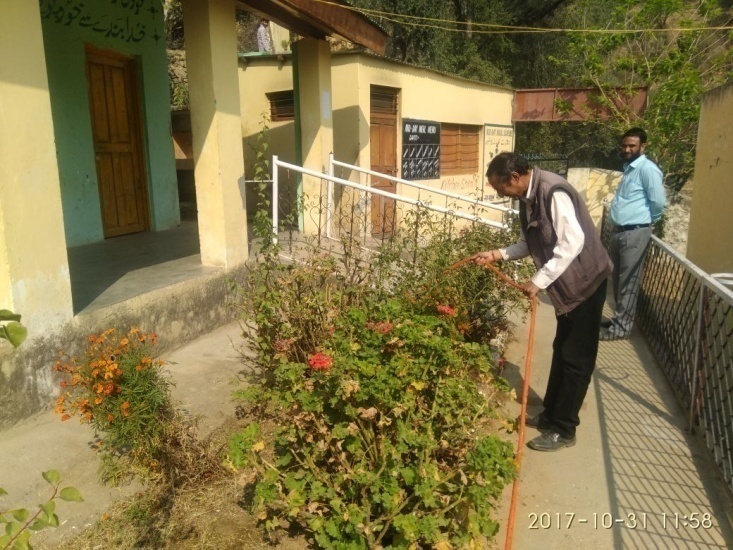 MS Baryal Udhampur
MS Baranpata Jammu
HS Jodhpur Doda
Yoga in Schools
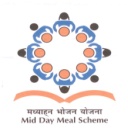 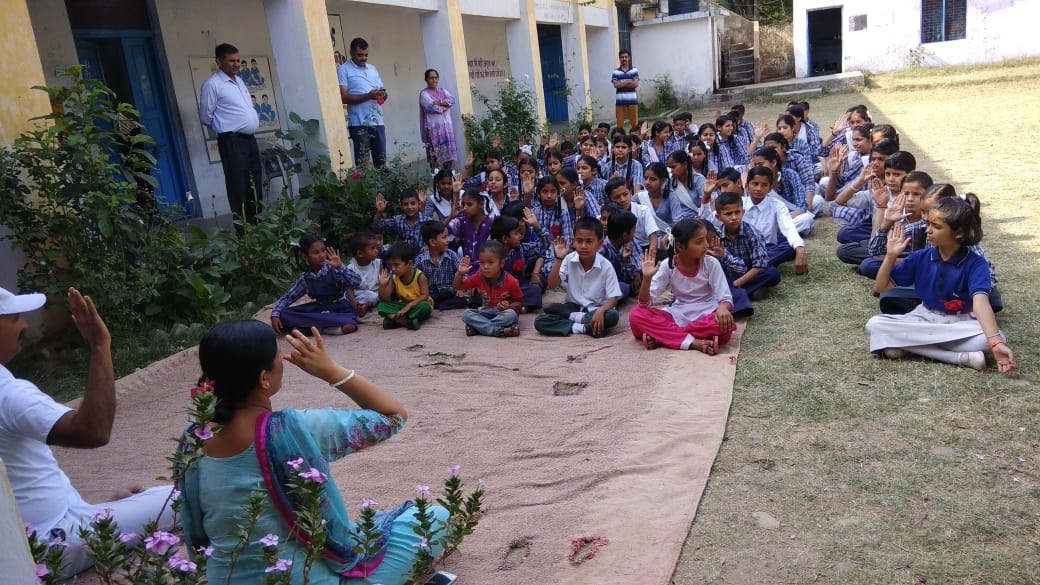 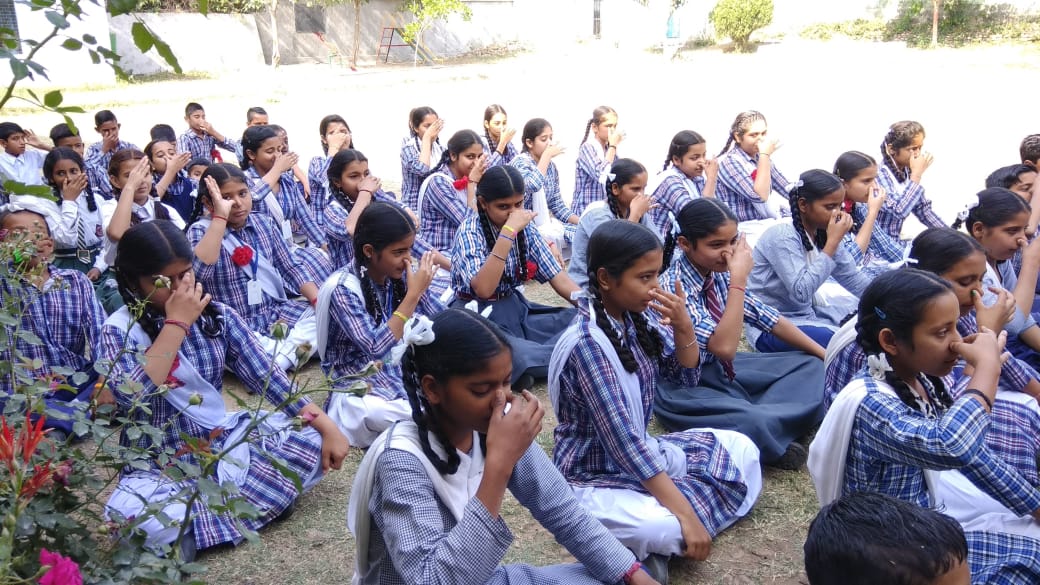 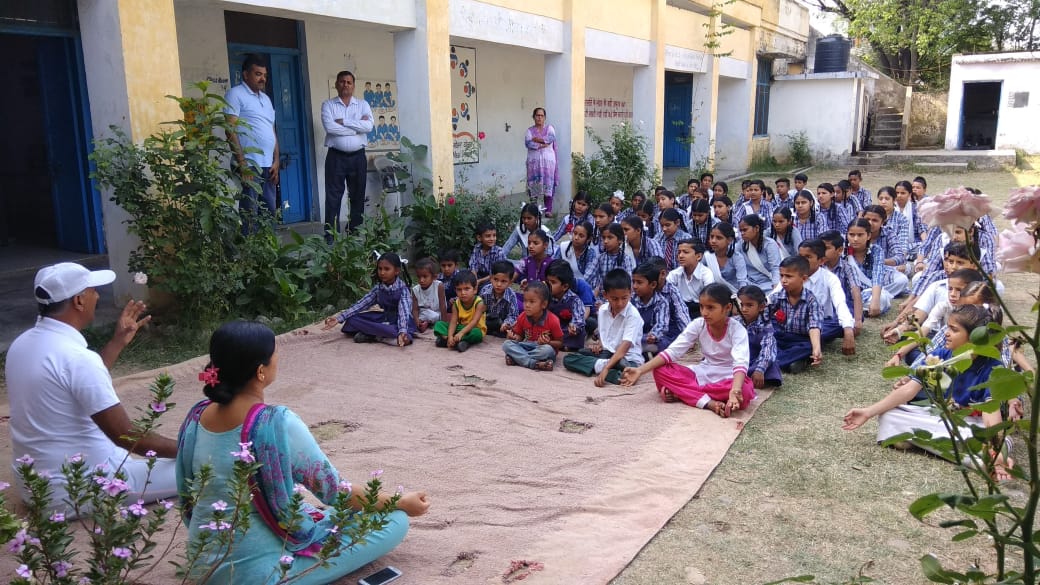 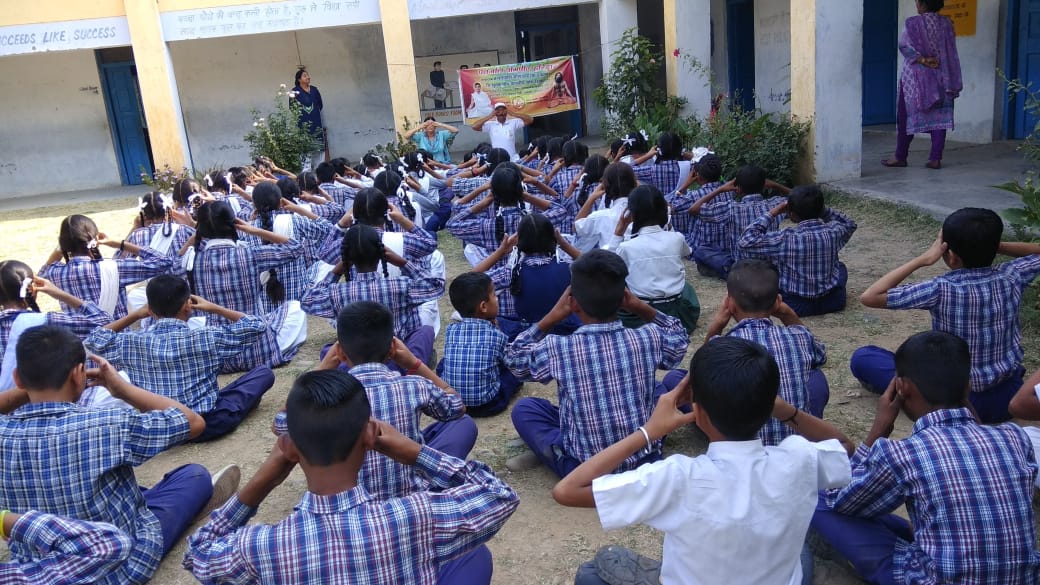 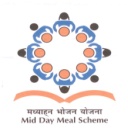 AWP&B 2018-19 Proposals
in the
Implementation of MDMS 
(Primary + Upper Primary)
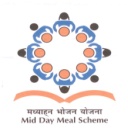 AWP&B 2018-19 (Proposal)
Physical
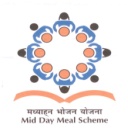 AWP&B 2018-19 (Proposal)
Financial (Rs. in lakh)
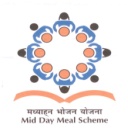 Issues
Increase in Honorarium to Cook-cum-Helpers  from existing Rs. 1000/- per month for 10 months to Rs 2000/- per month for 12 months.

Increase in Cooking cost rates (@ 7.5%) which has become due w.e.f July 2017.

Transportation Cost be increased from existing Rs. 1350/- per MT.

The rate of MME component be increased from existing 1.8%.
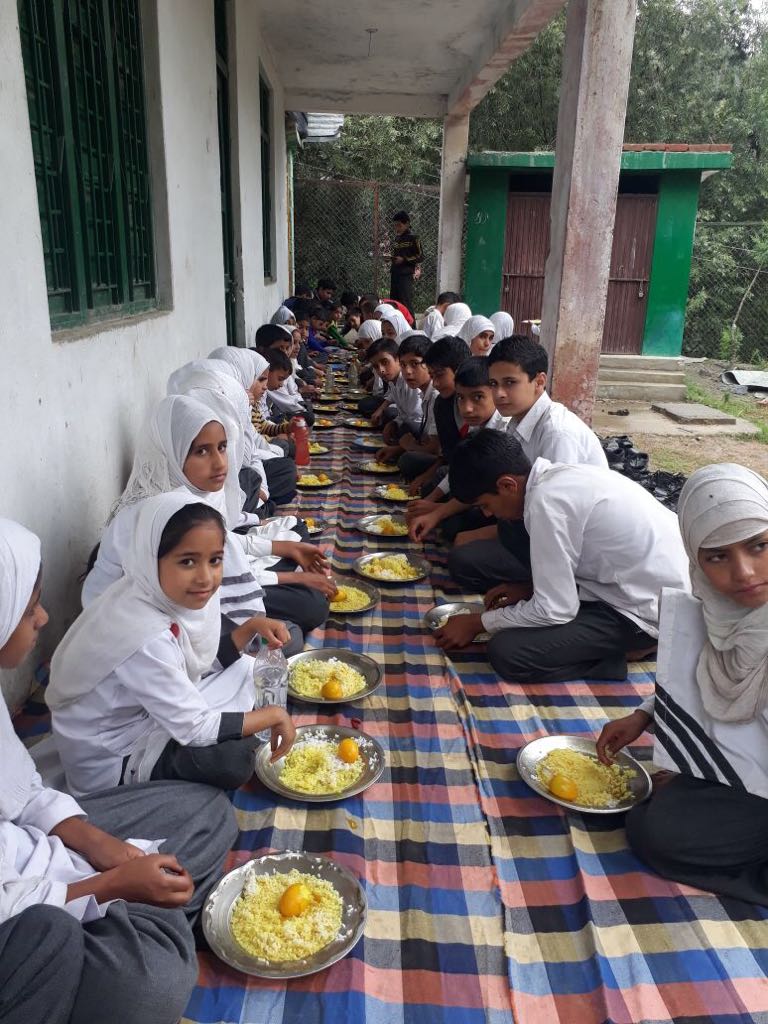 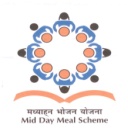 Thanks